Identify and sort 3-D shapes according to their properties.
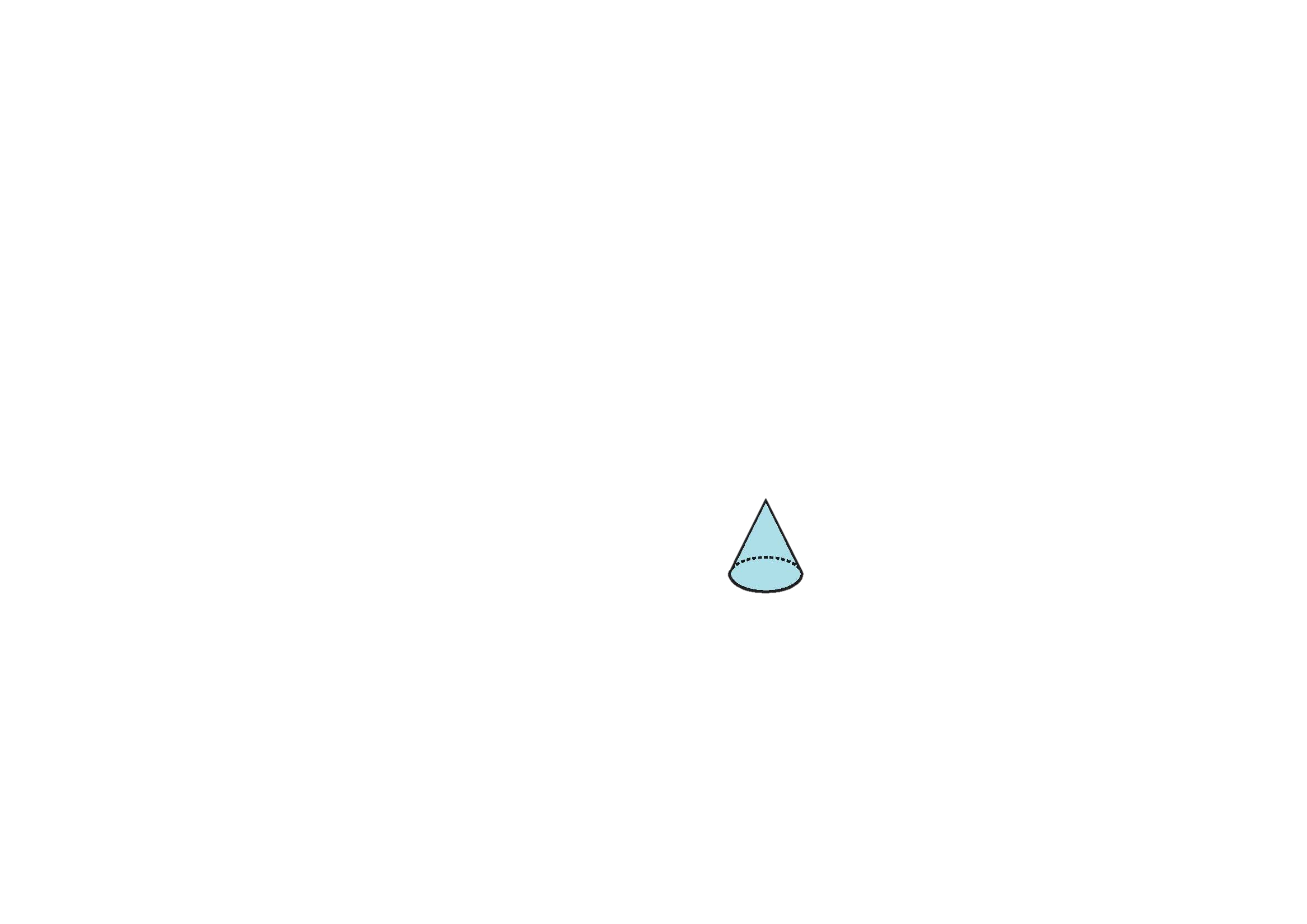 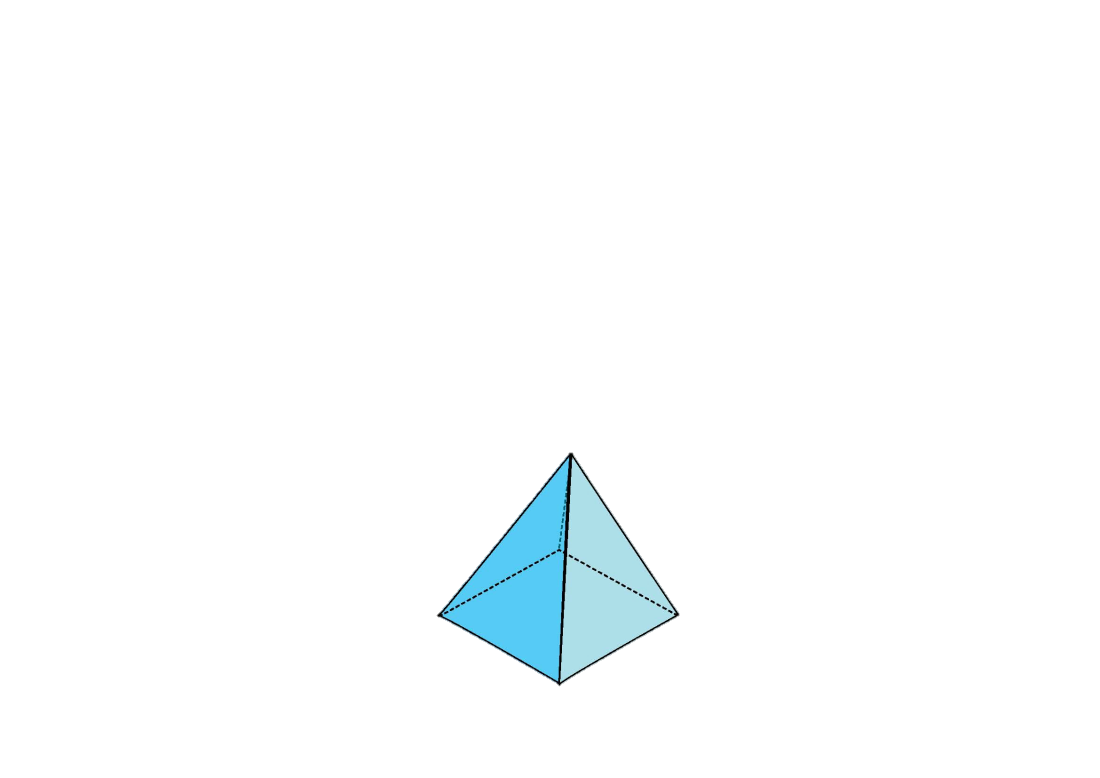 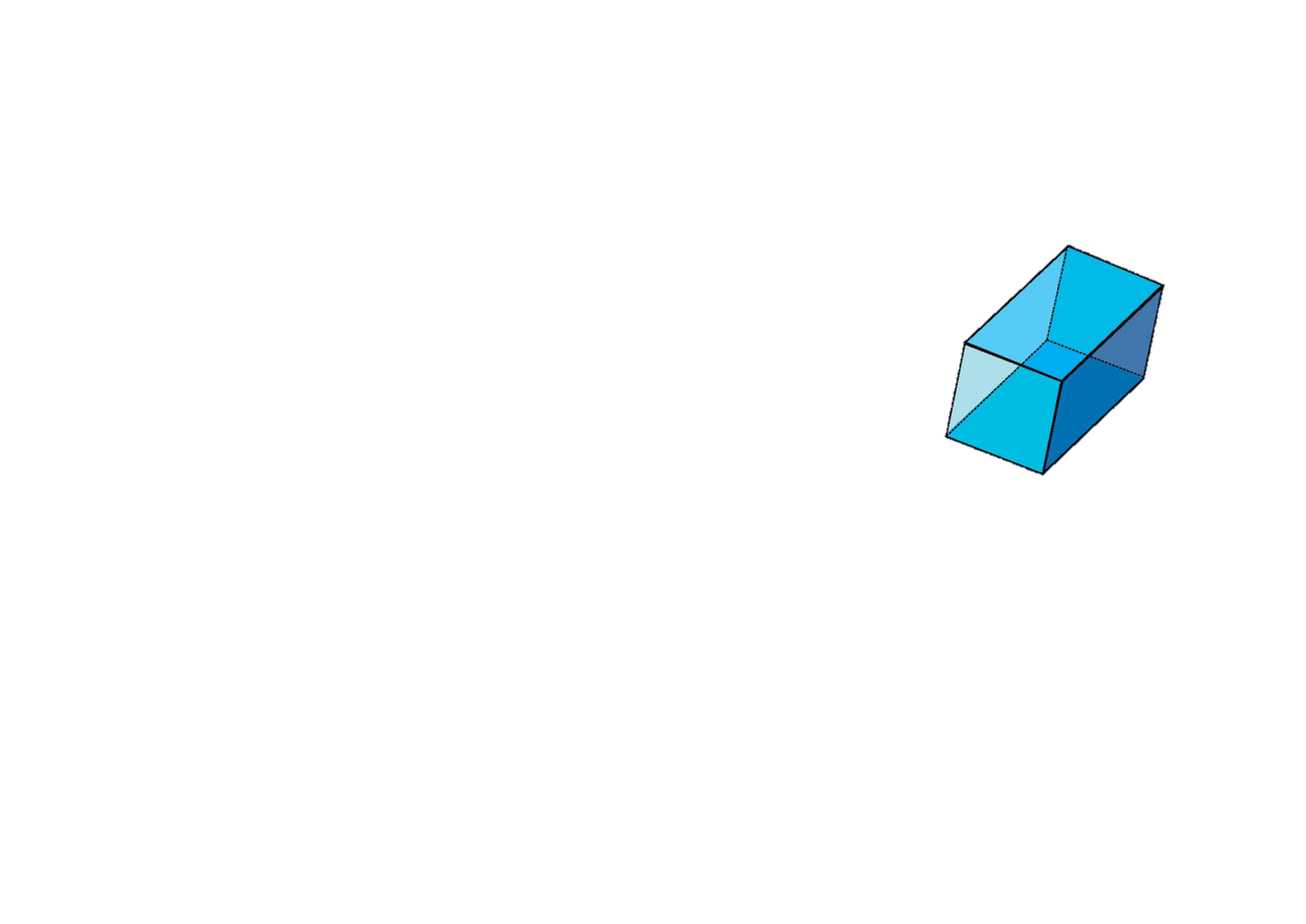 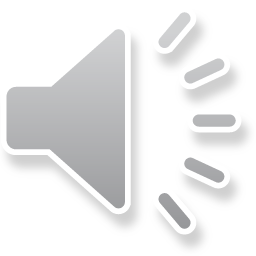 Let’s sort these shapes into a Venn diagram
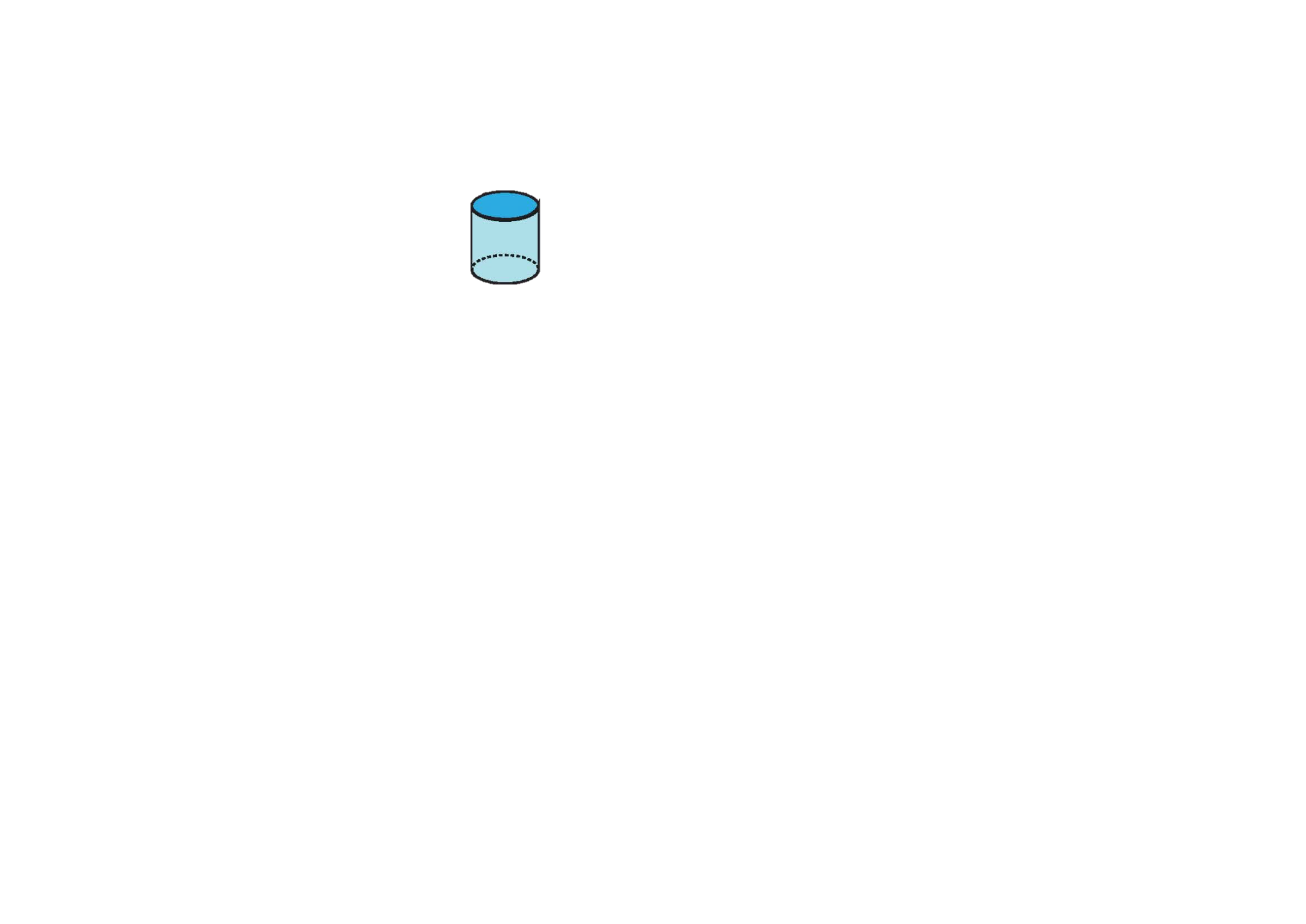 Pyramids
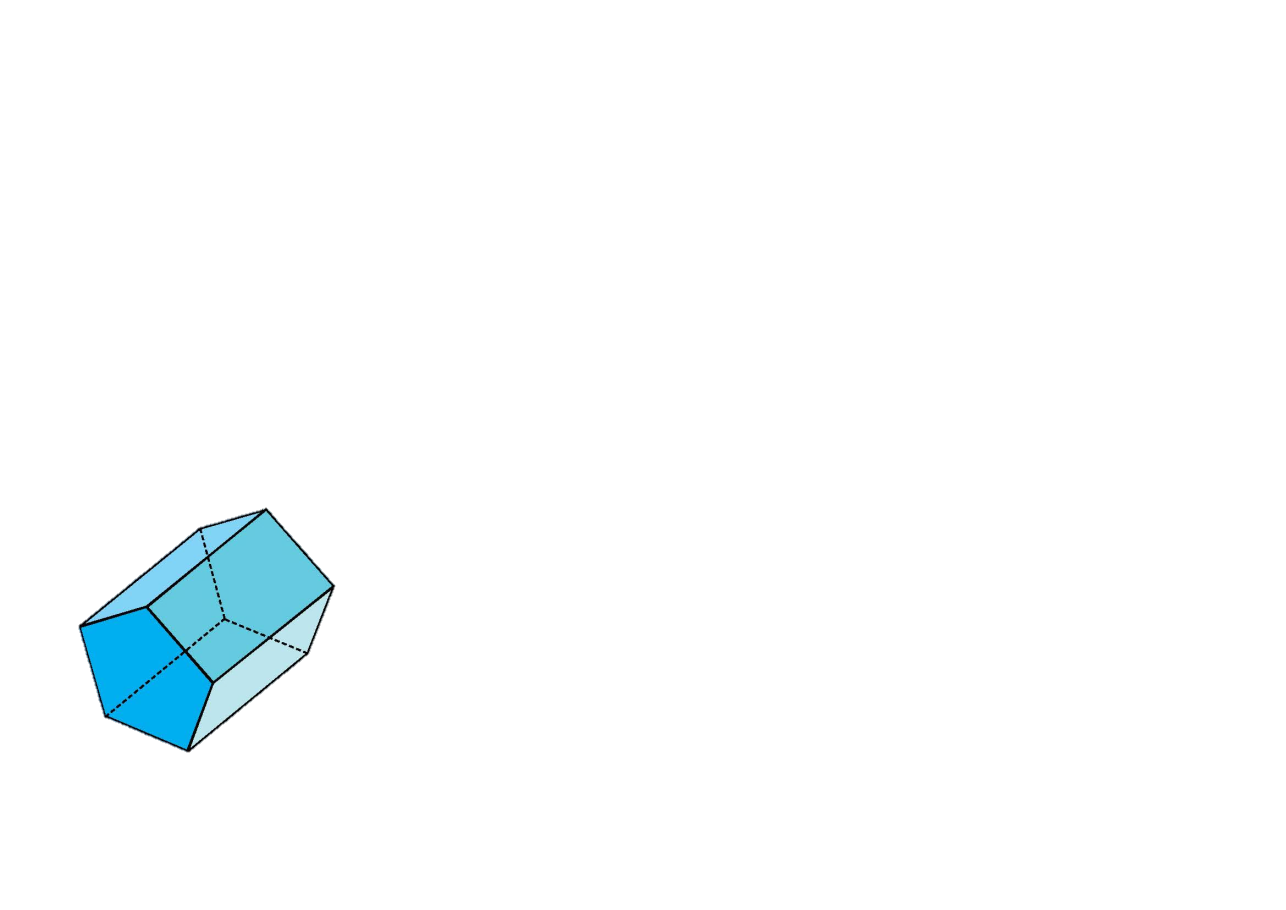 Prisms
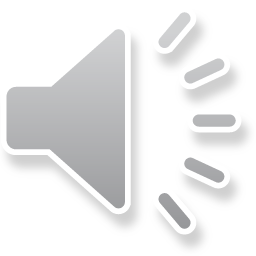 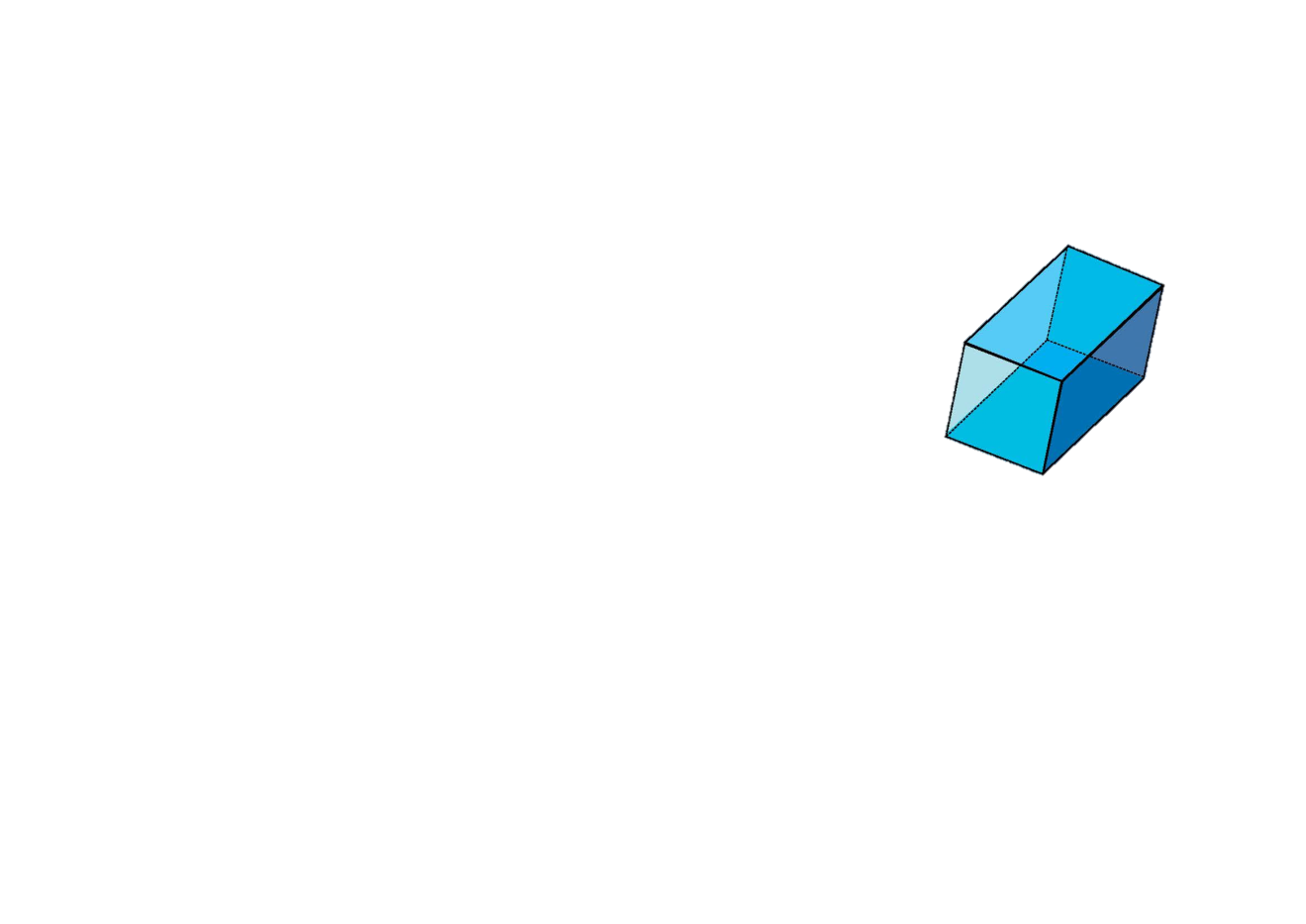 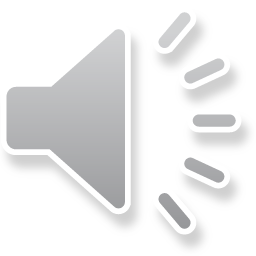 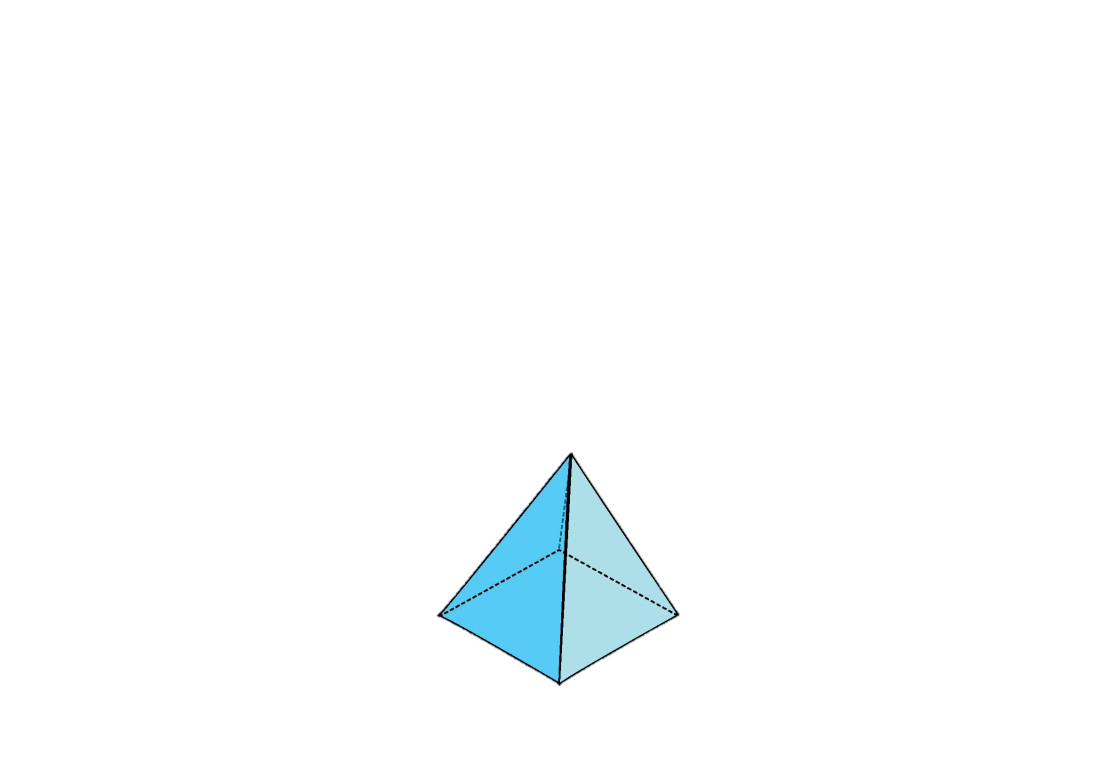 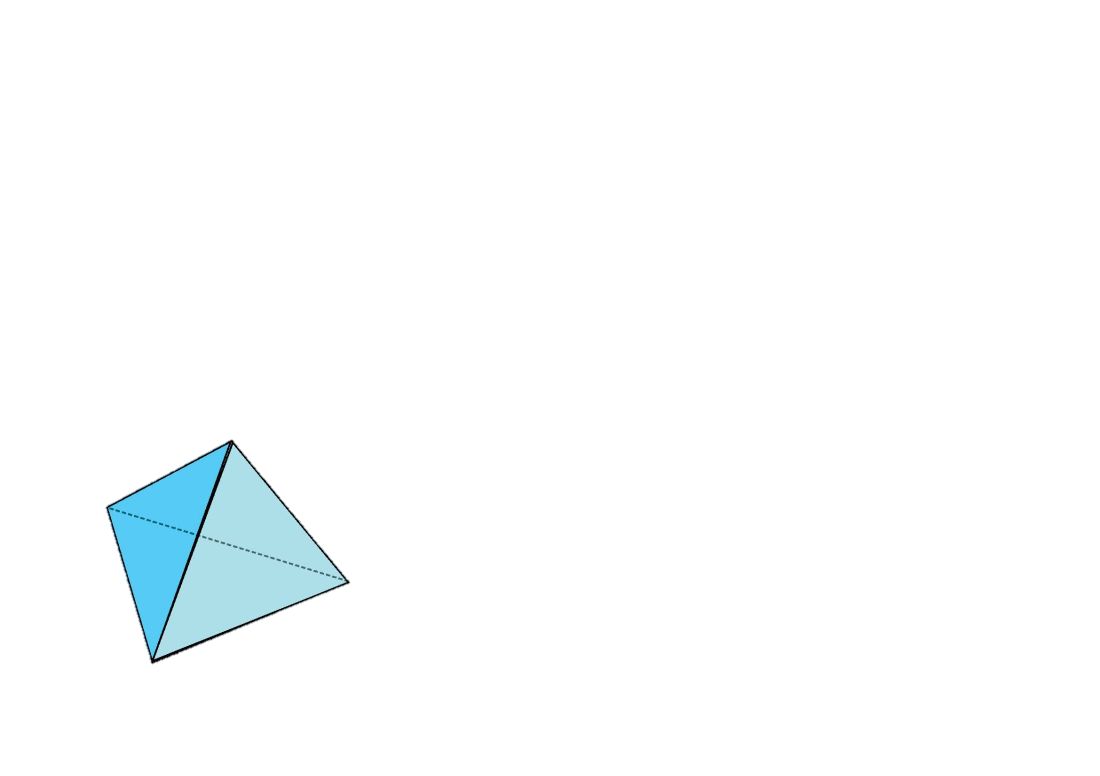 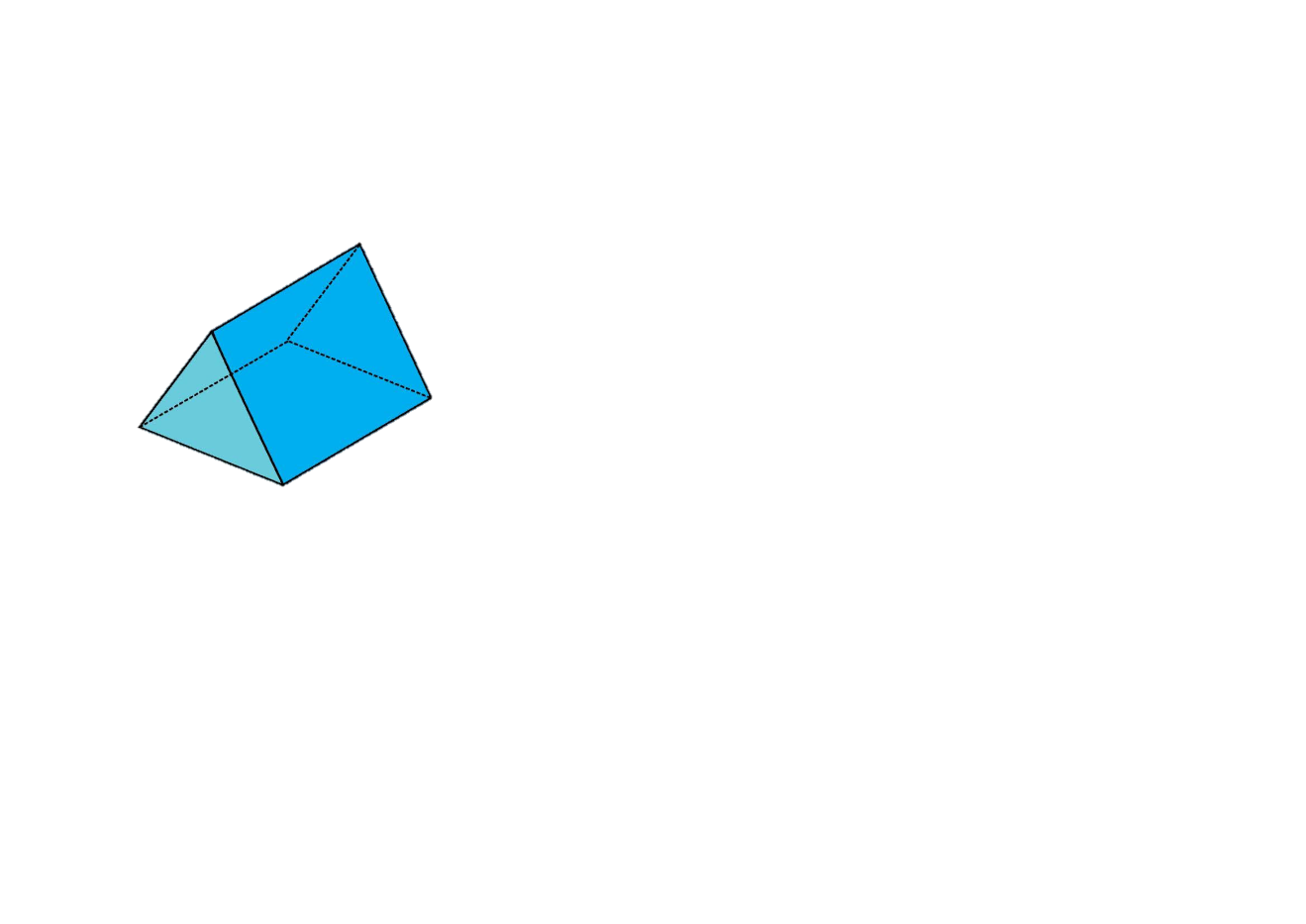 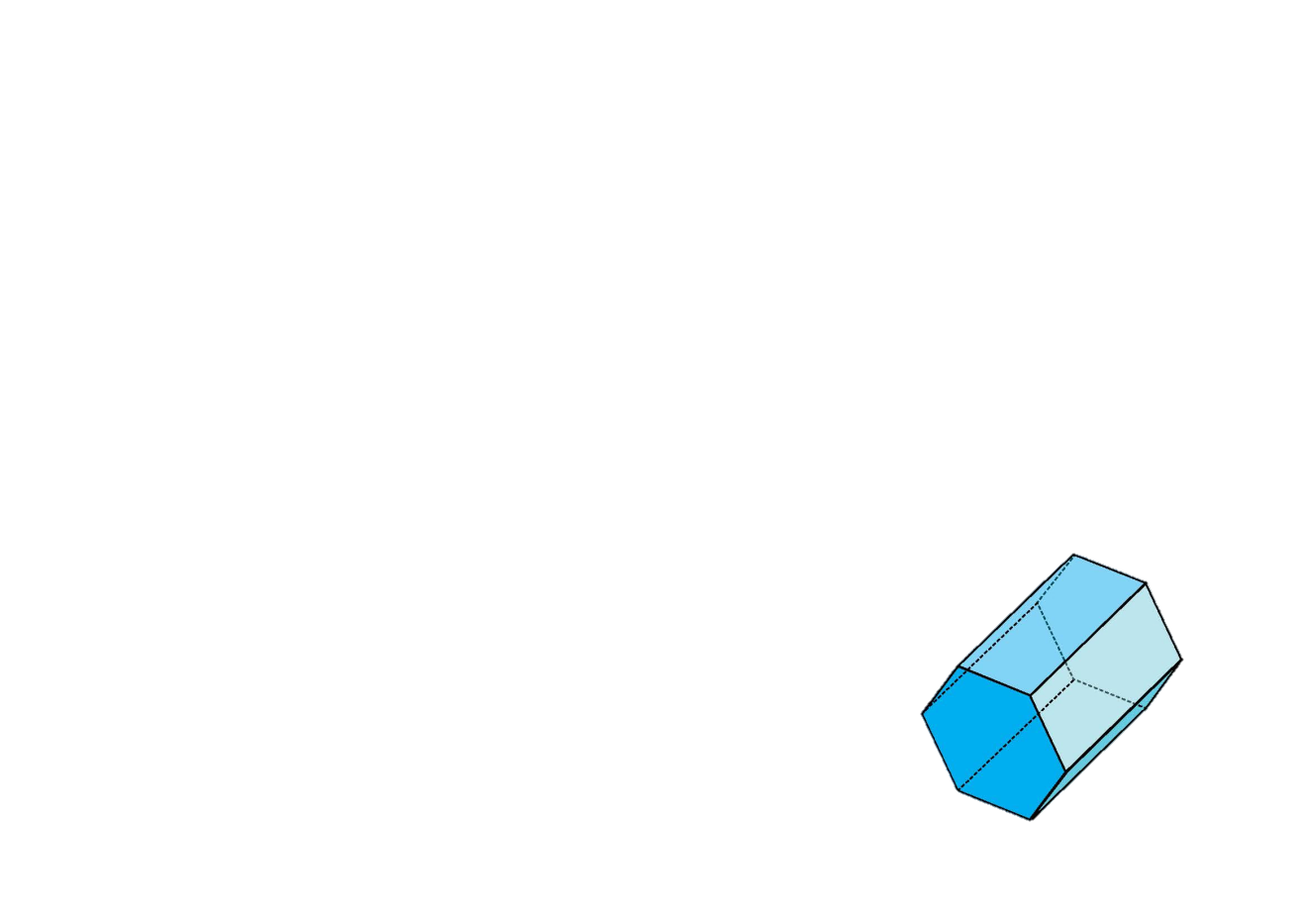 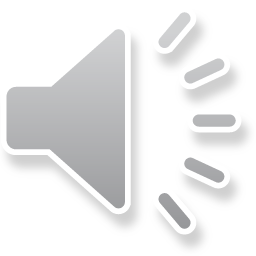 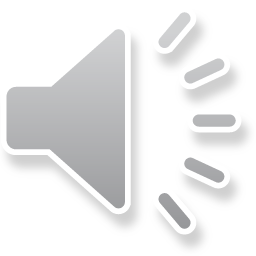 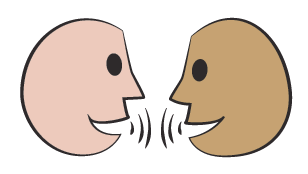 Which of these shapes are prisms?Which are pyramids?Which are in neither group?
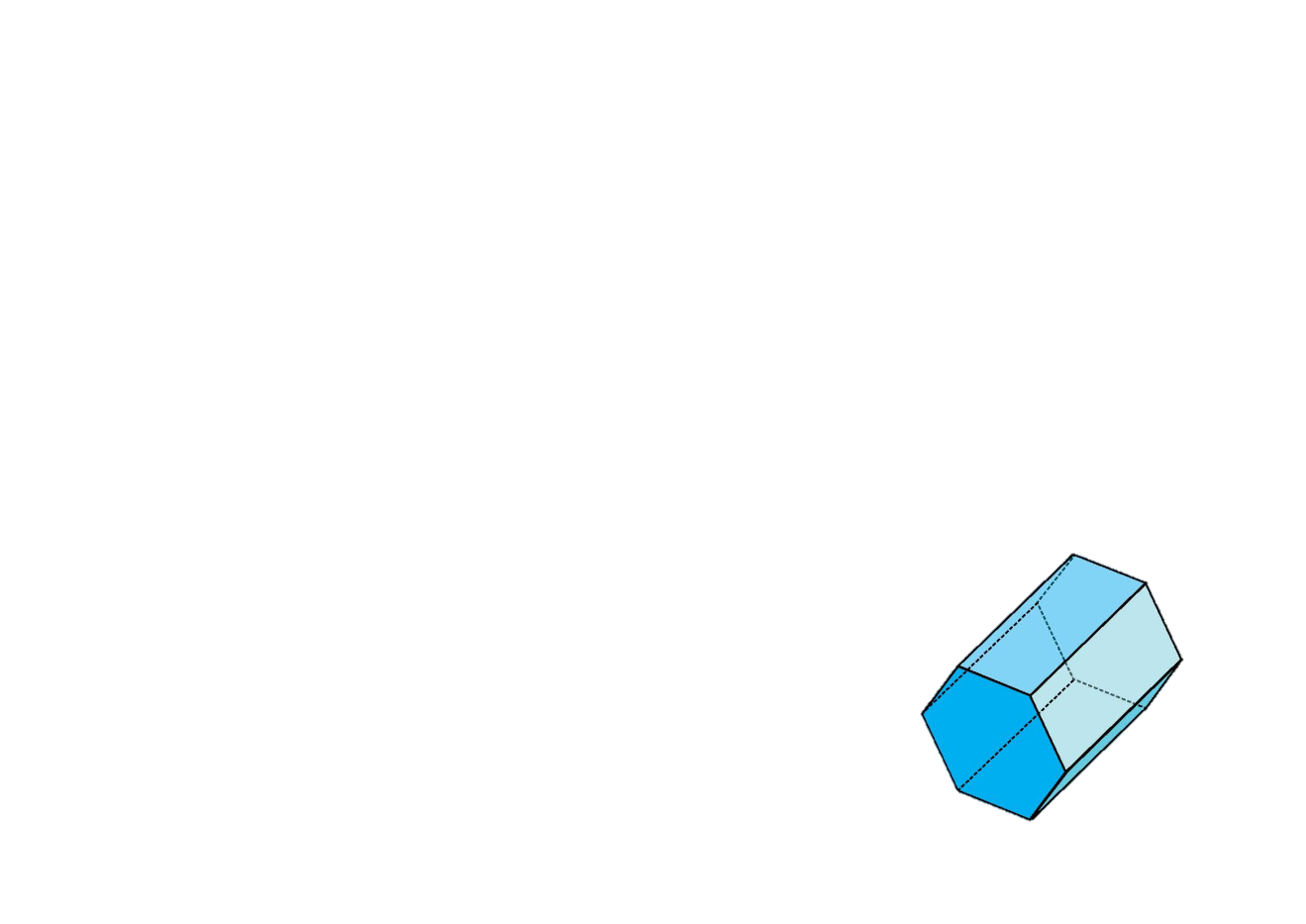 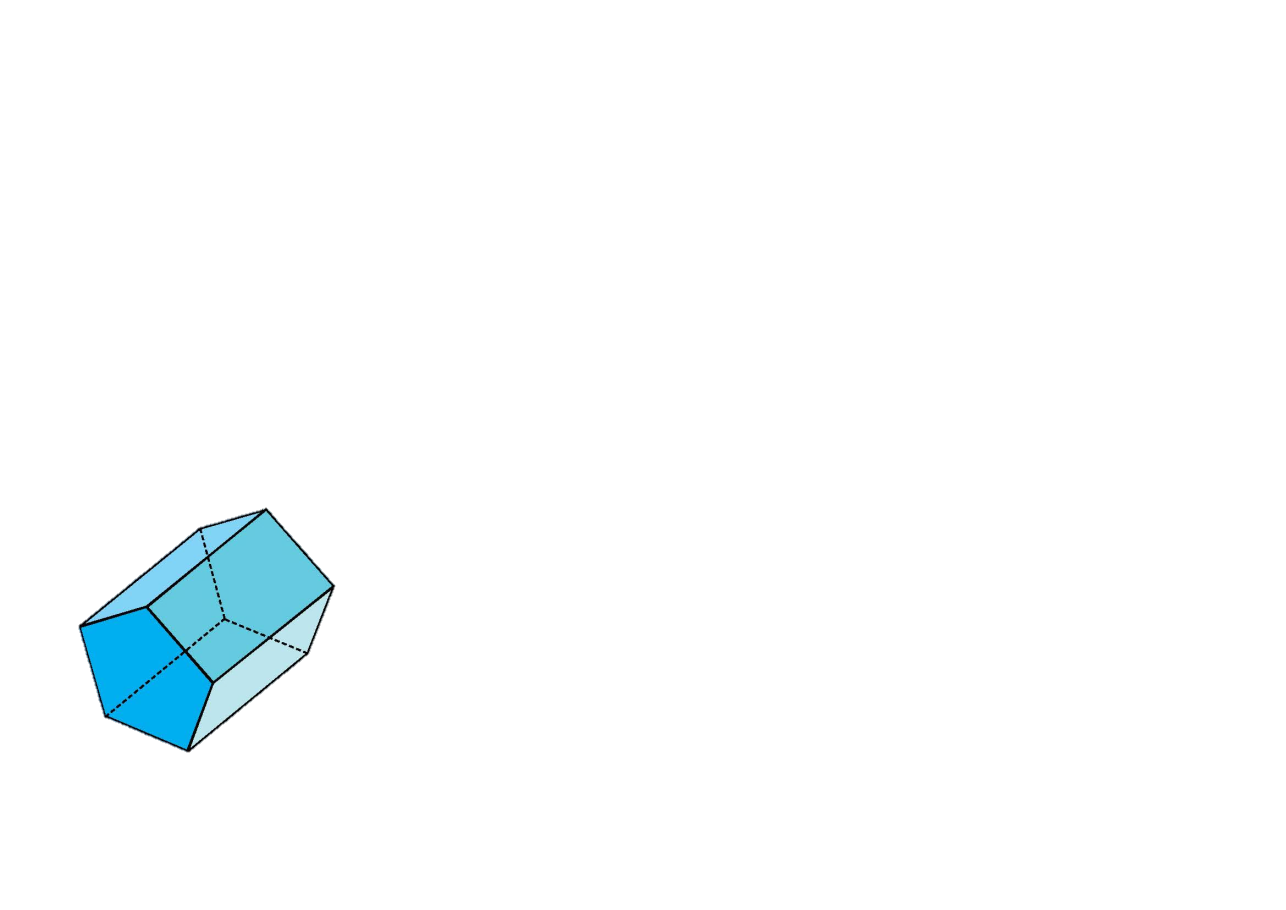 Let’s check…
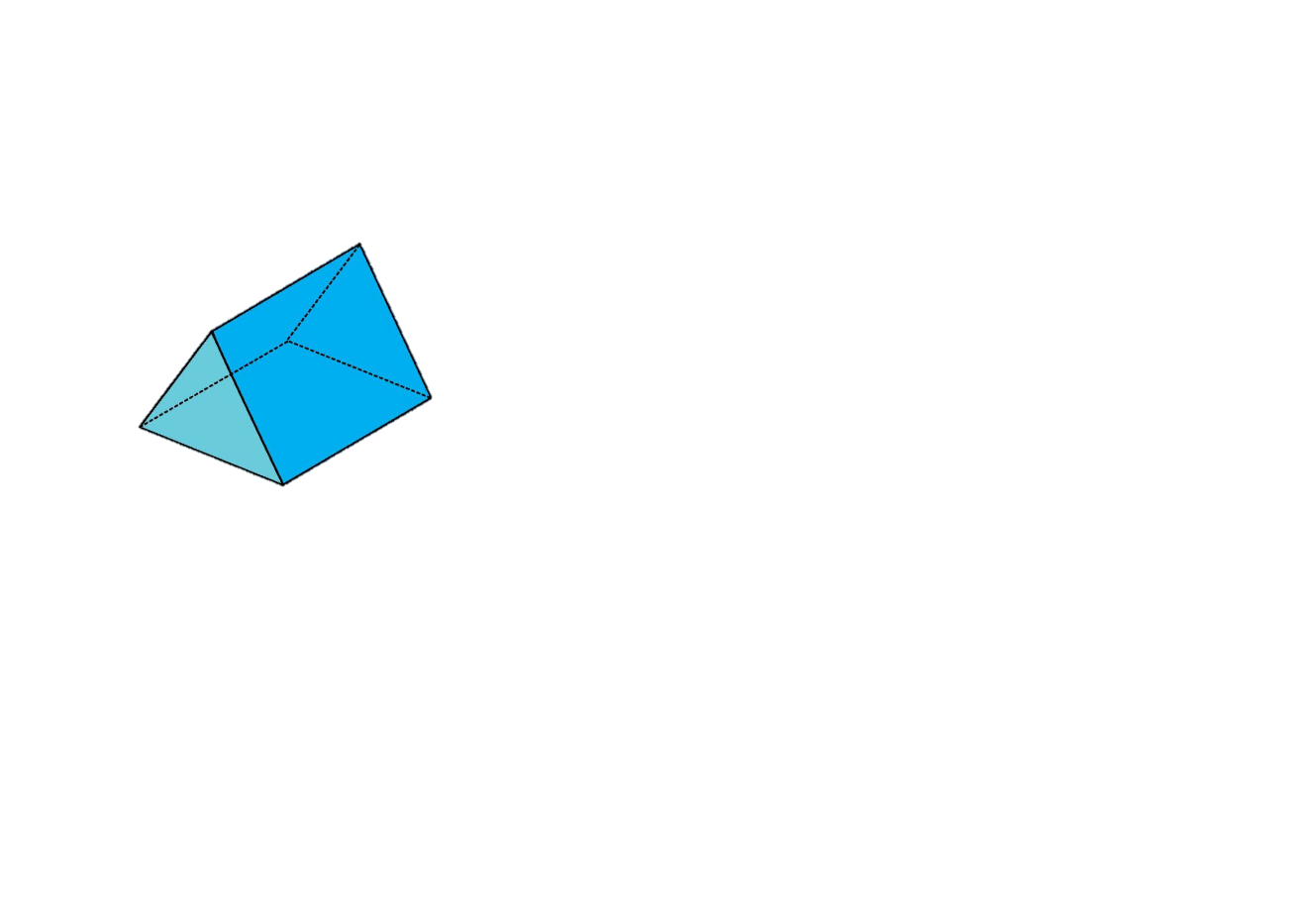 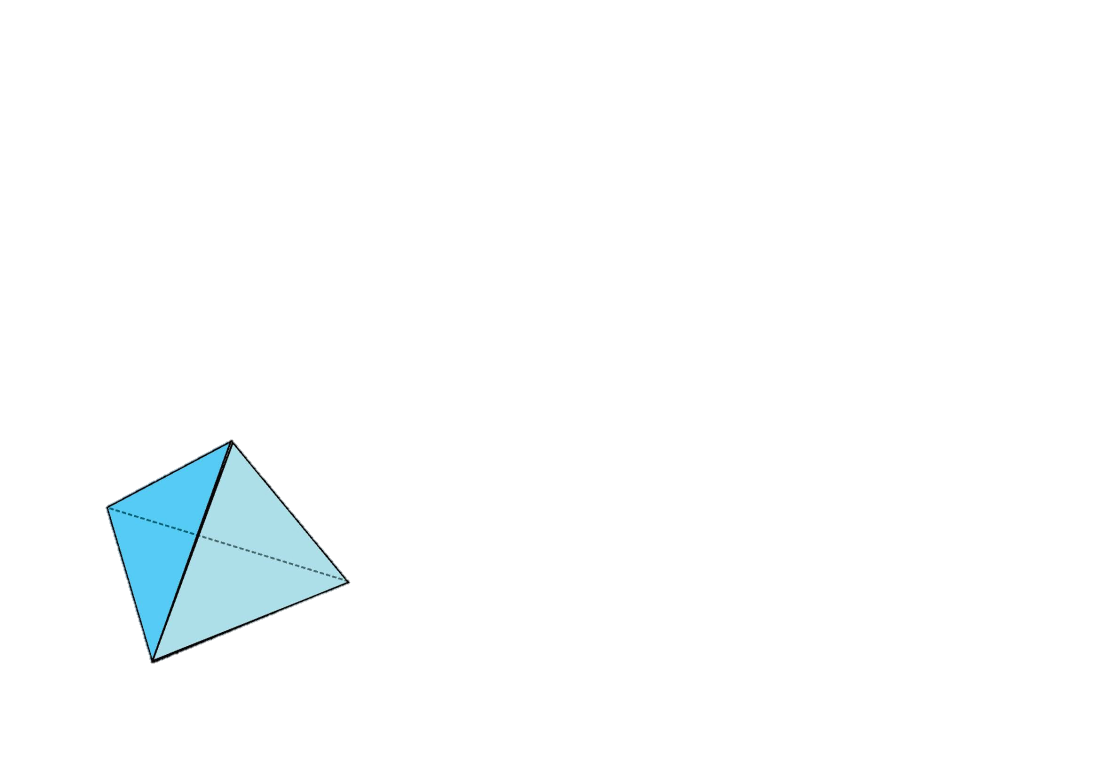 1
Year 4
Identify and sort 3-D shapes according to their properties.
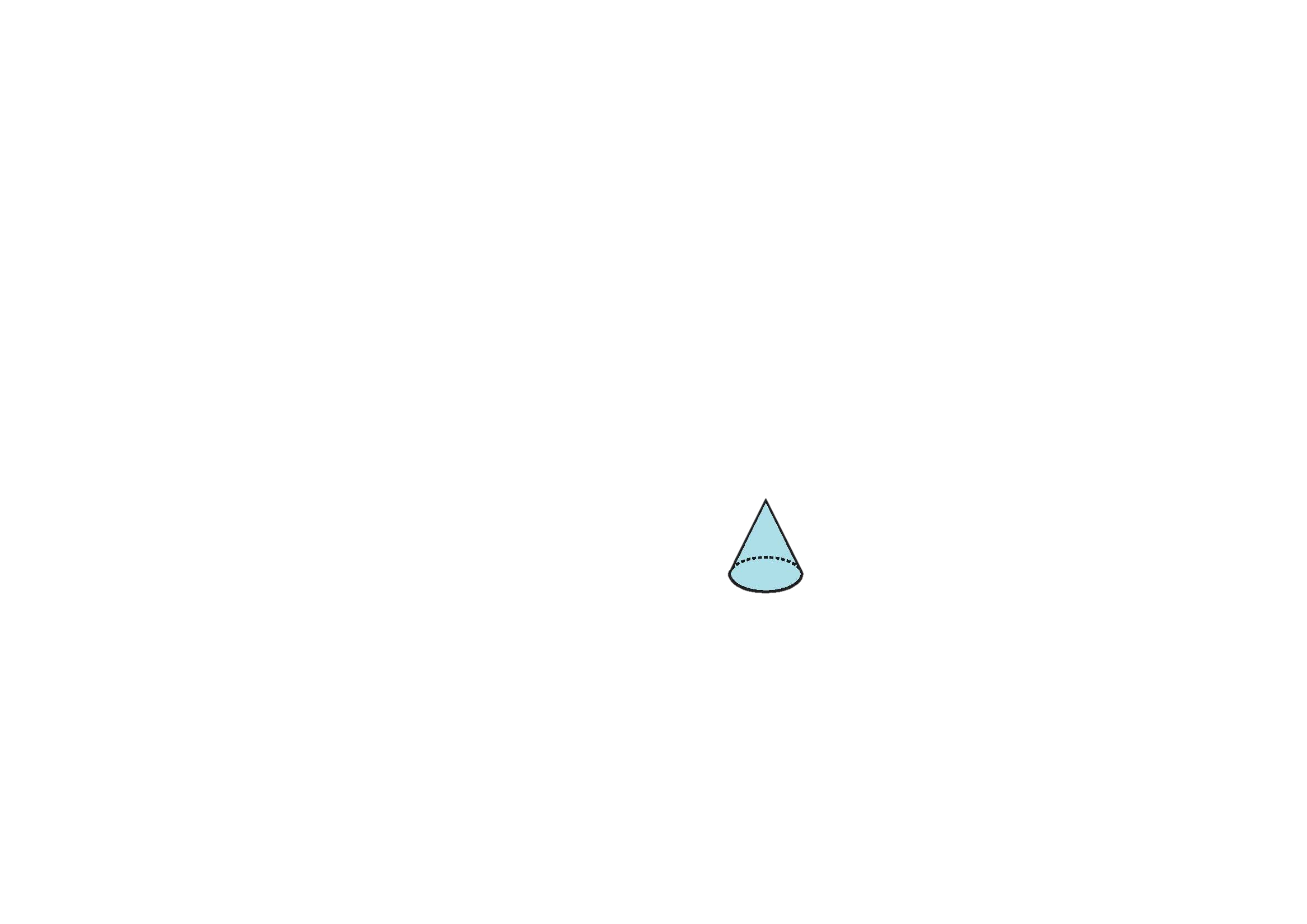 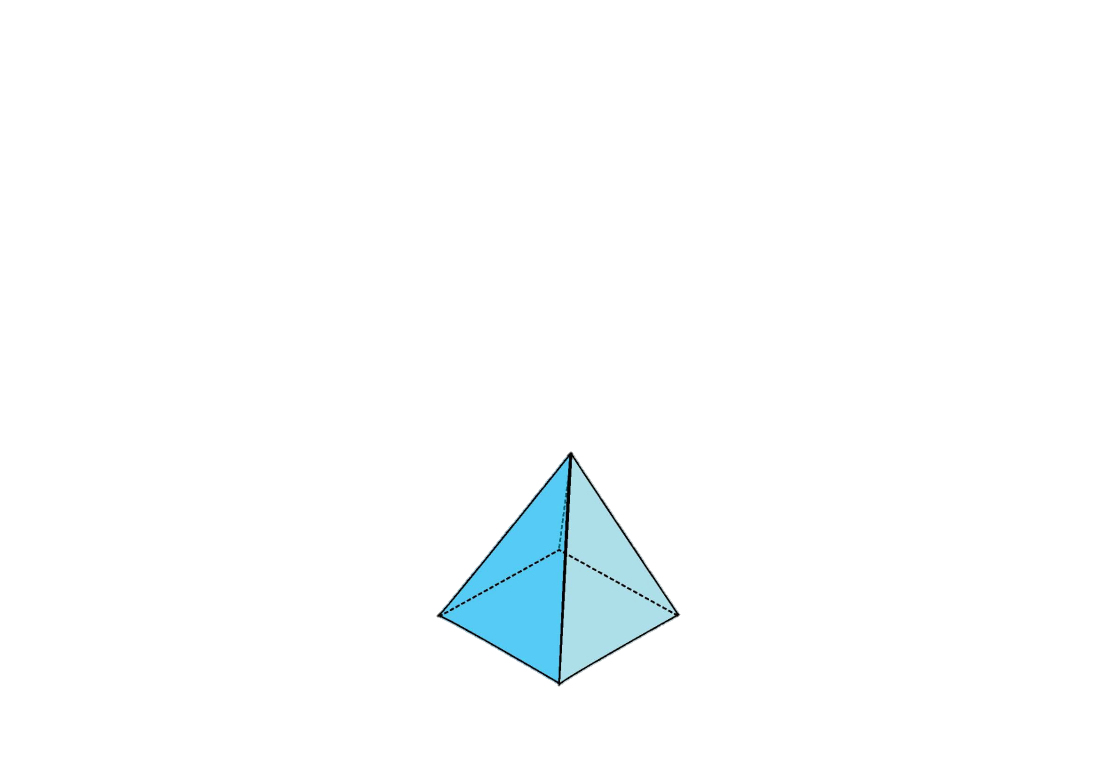 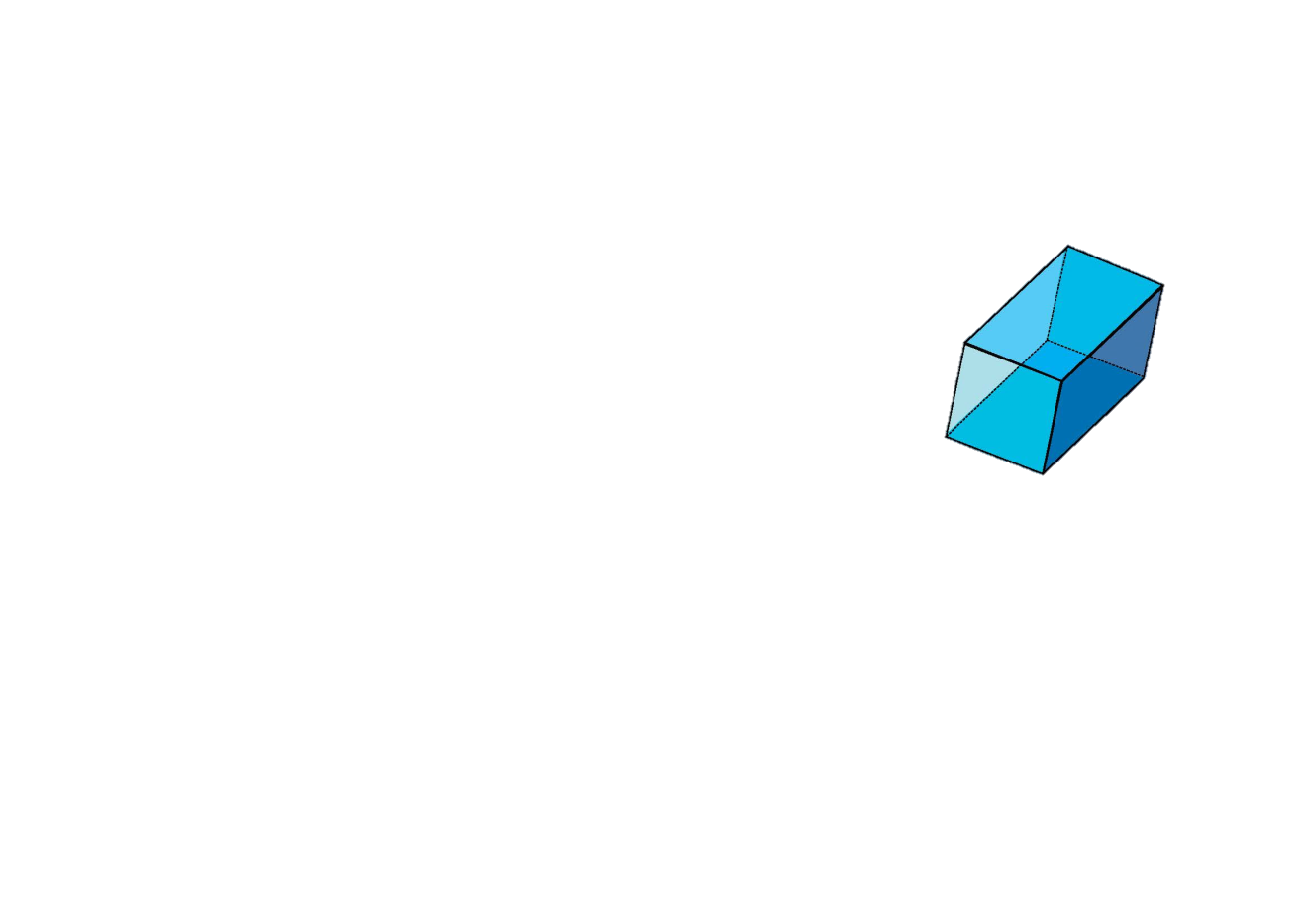 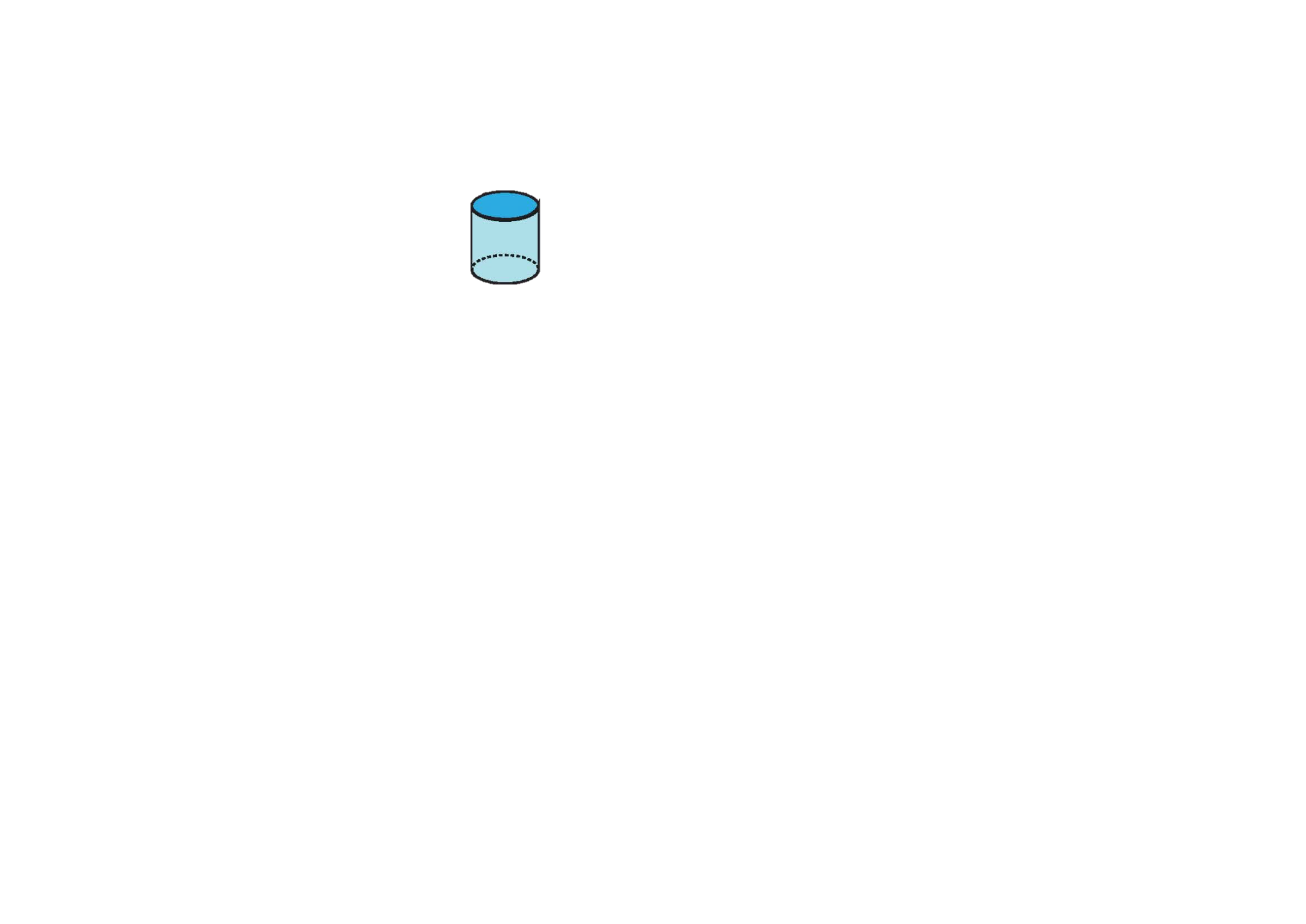 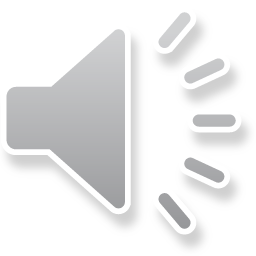 Has one or more 
square faces
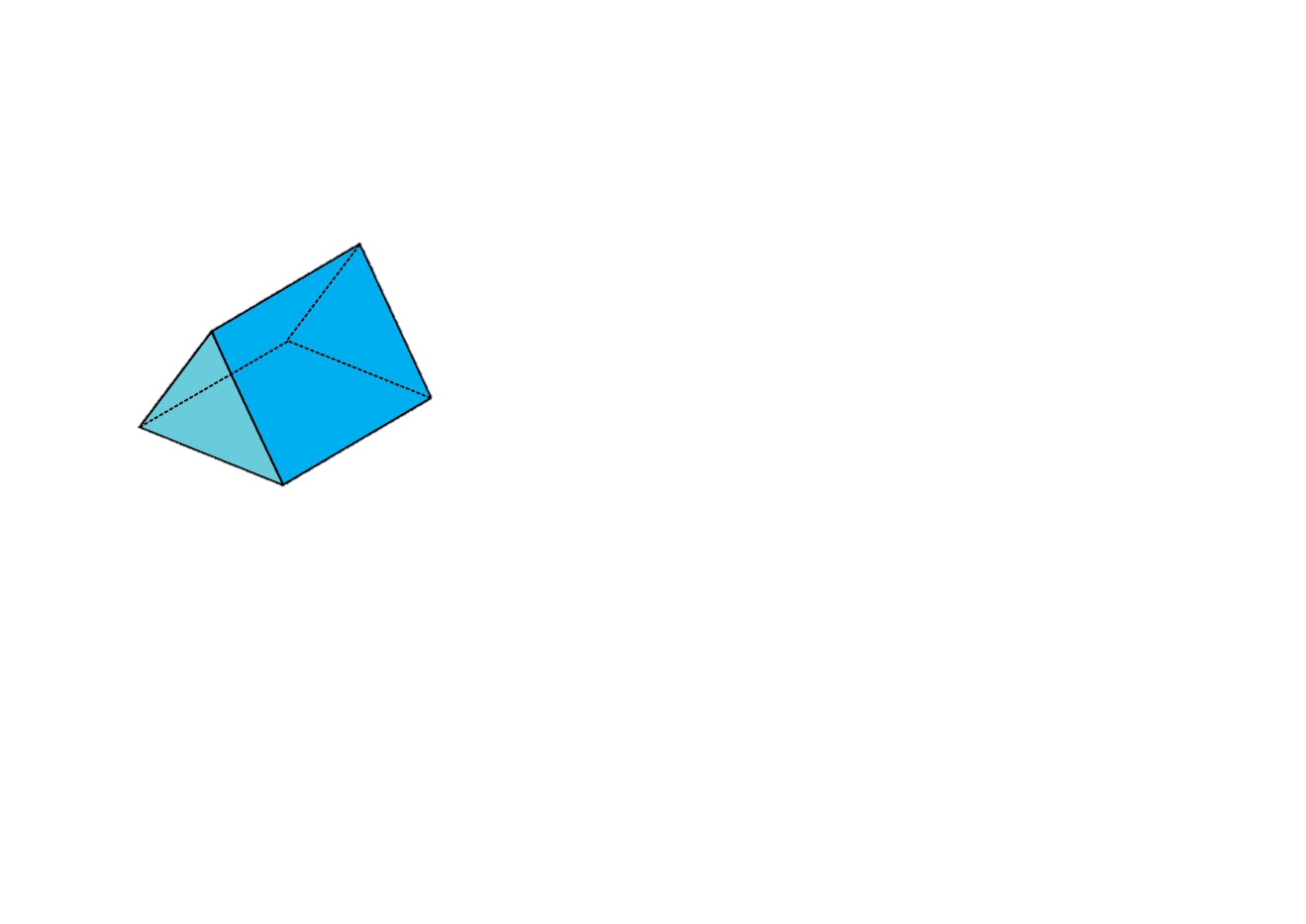 Has one or more 
triangular faces
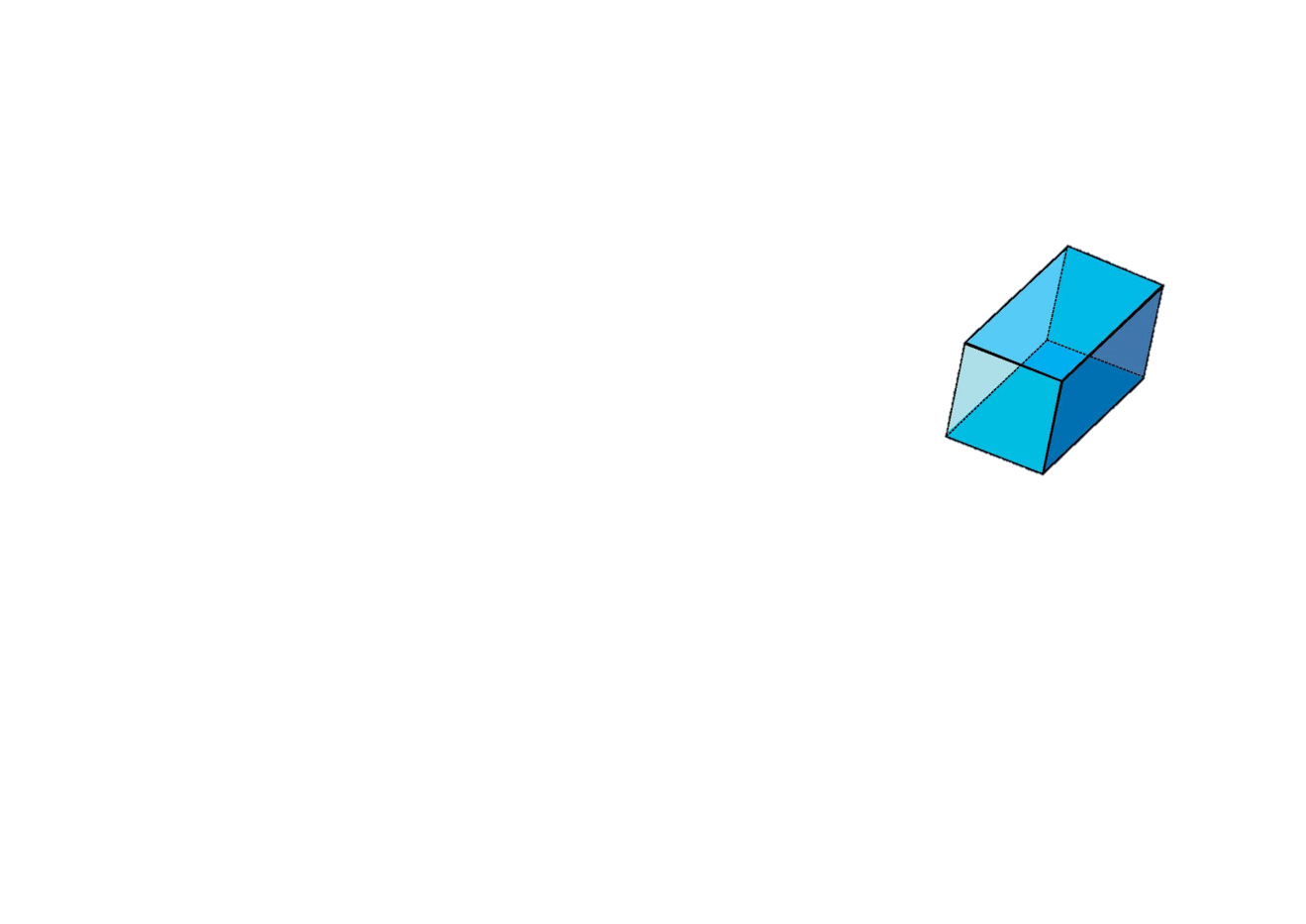 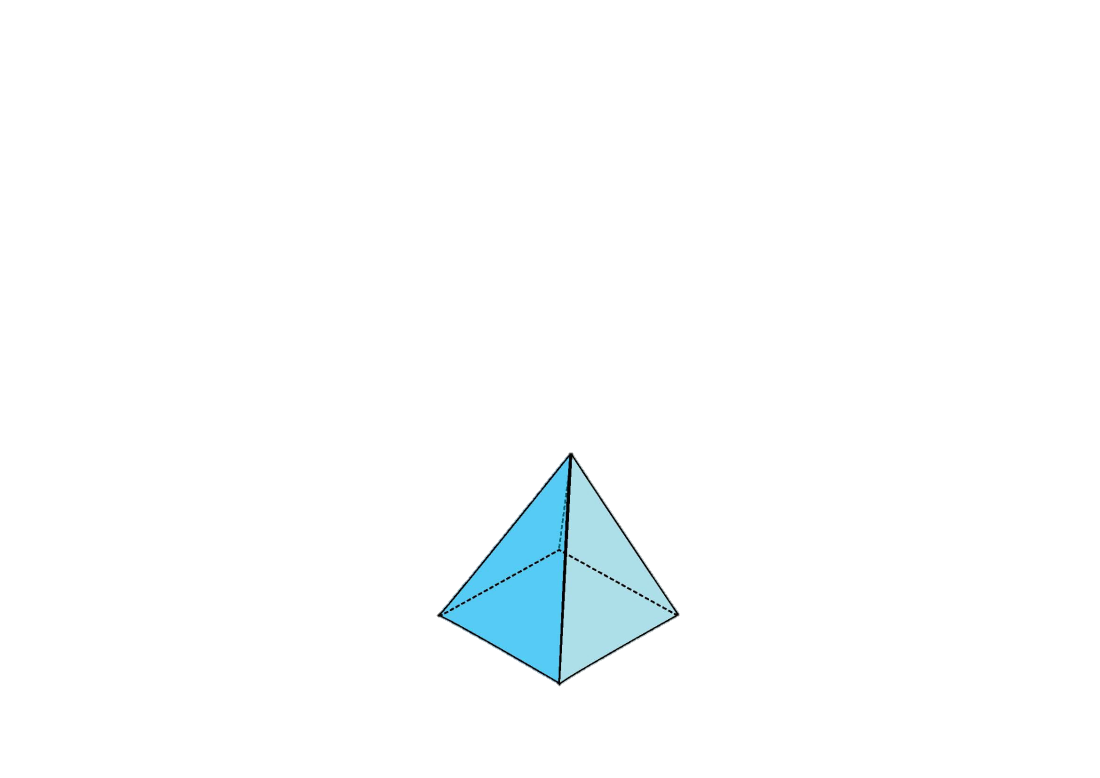 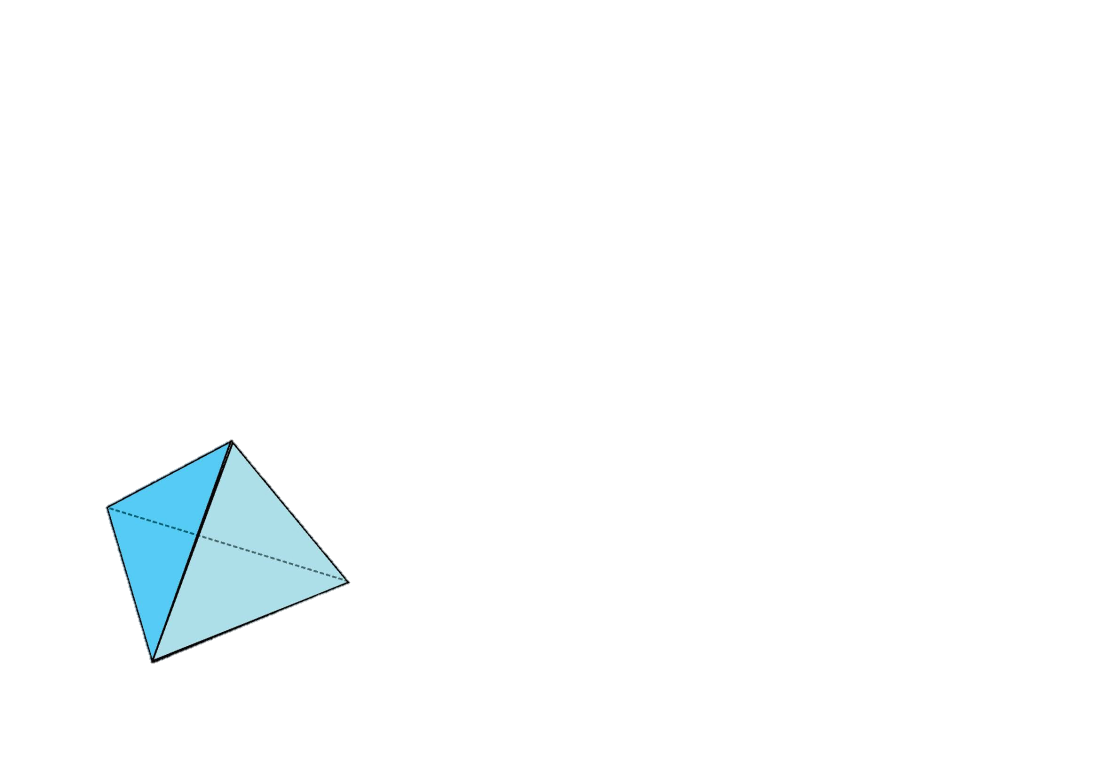 Which shapes will go where this time?
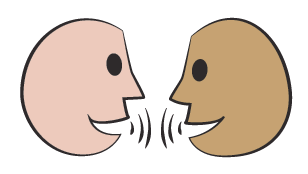 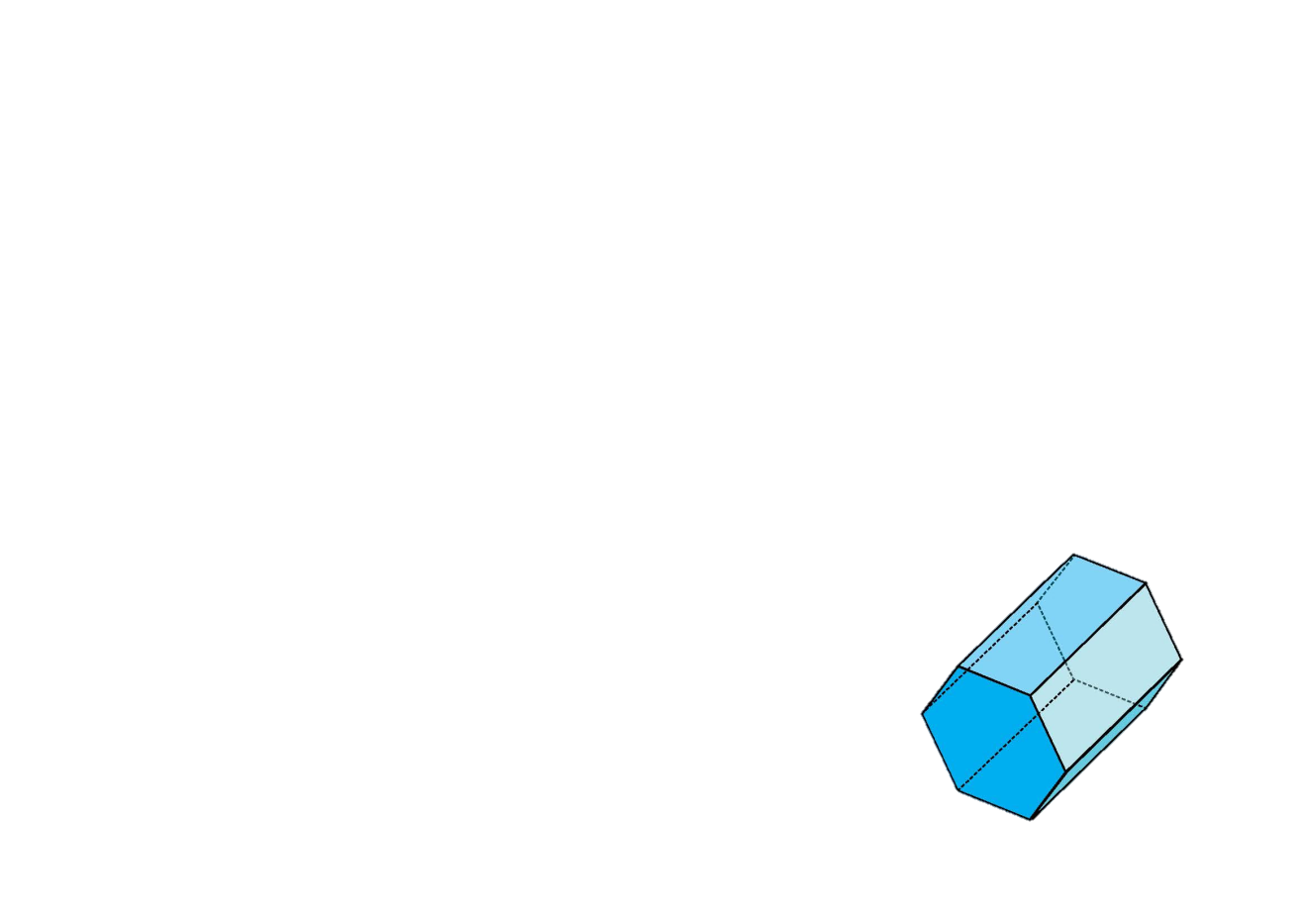 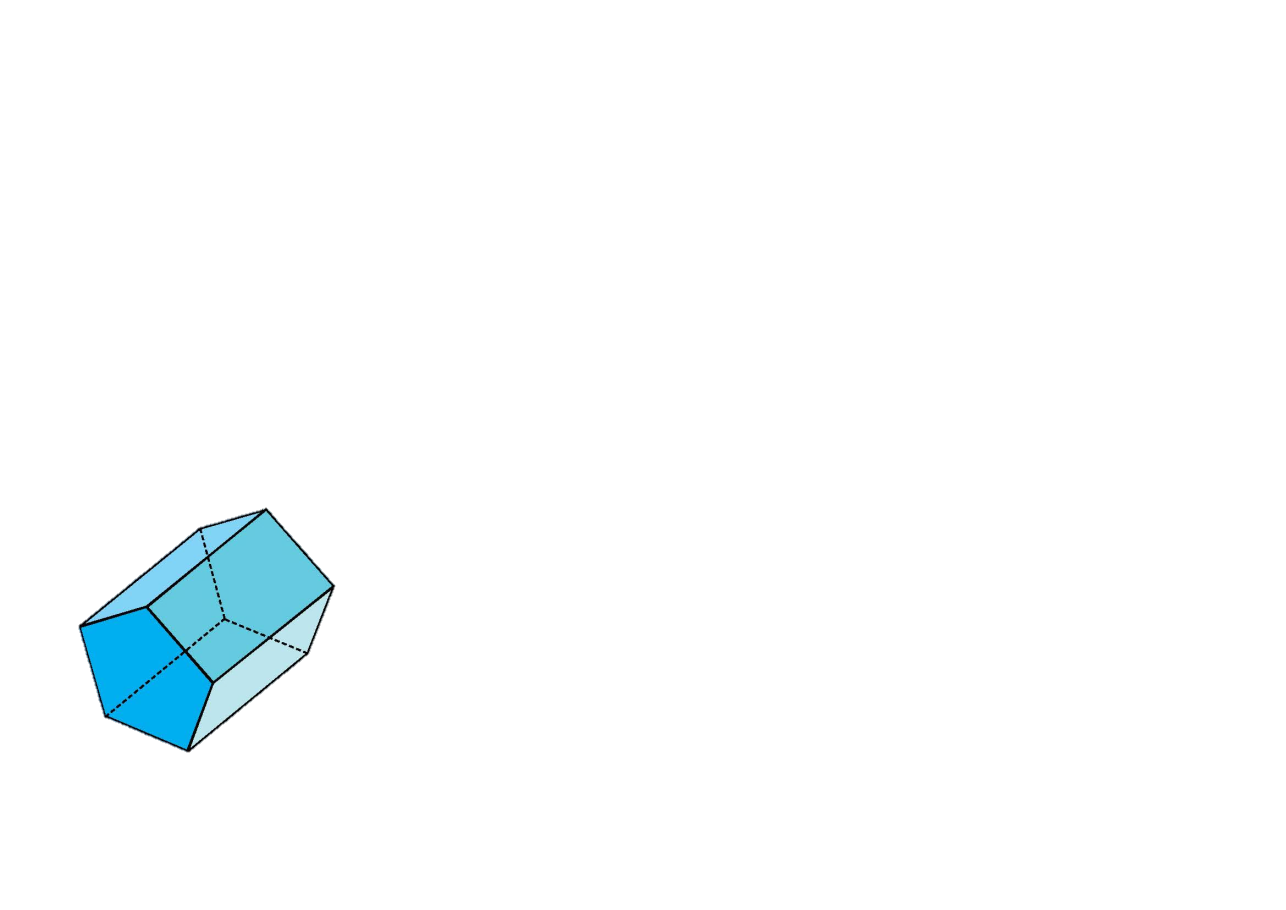 Let’s check…
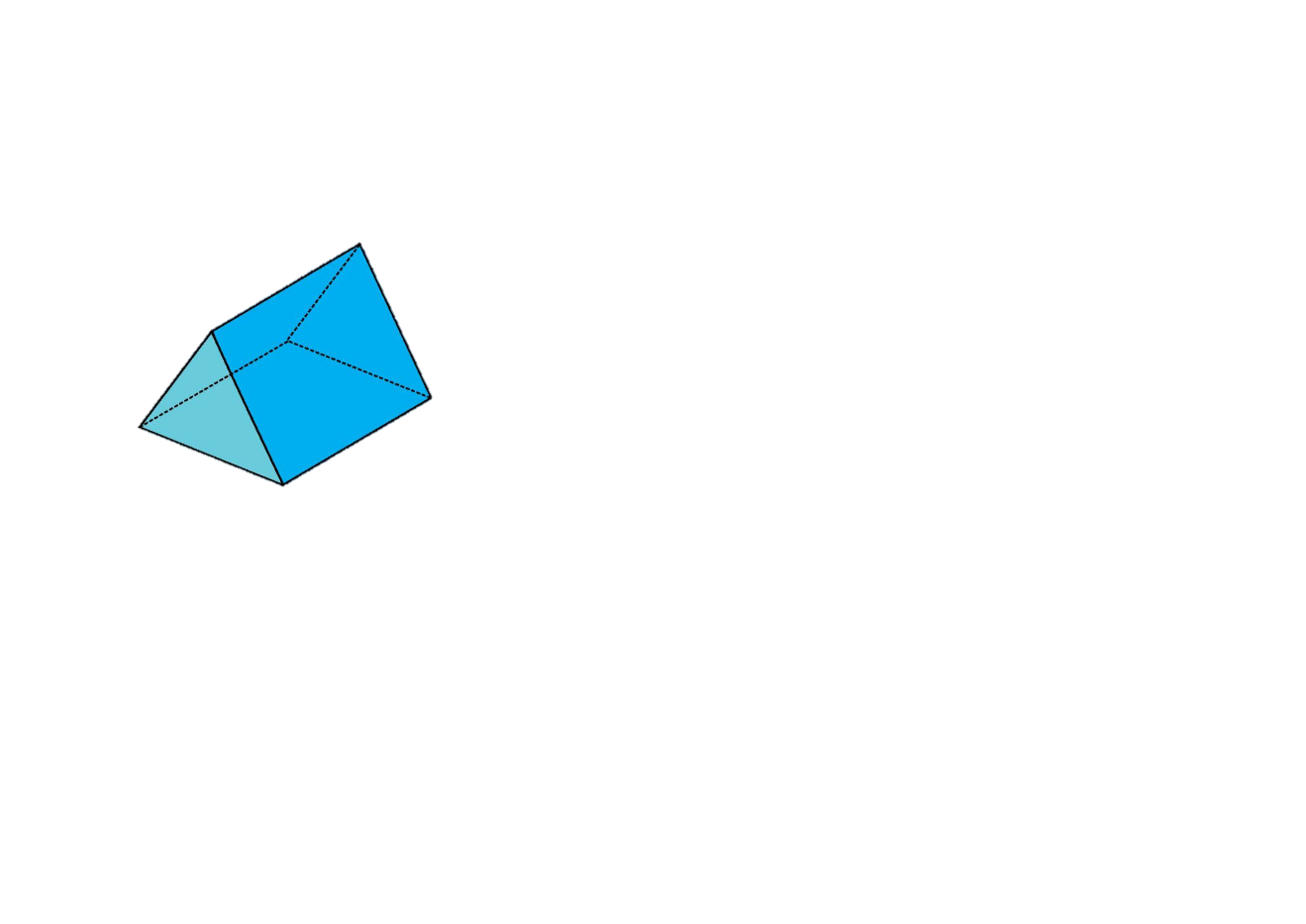 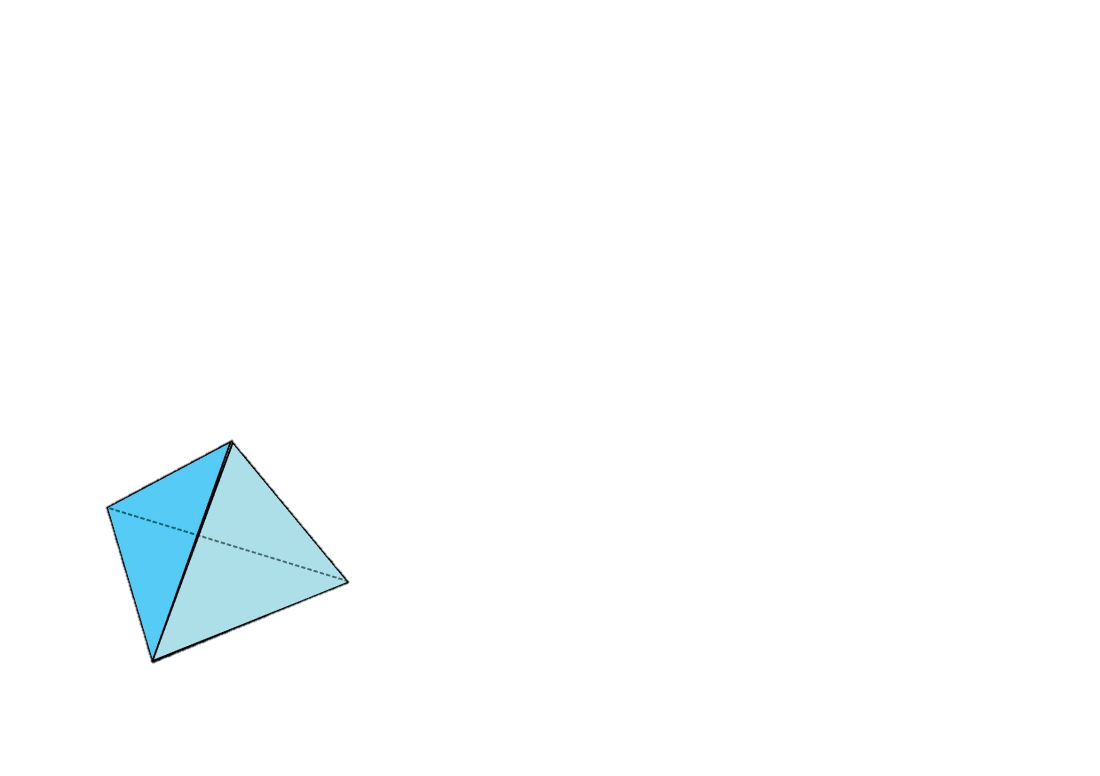 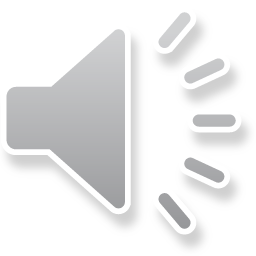 2
Year 4